「楽楽電子保存」のメール連携による帳票自動取込機能の利用を開始します
2025年３月より、メール連携による帳票自動取込の新機能が実装されました。PCのフォルダからアップロードする他に、指定アドレスに帳票を送付することで、自動で「楽楽電子保存」にアップロードができます。
＜Before＞
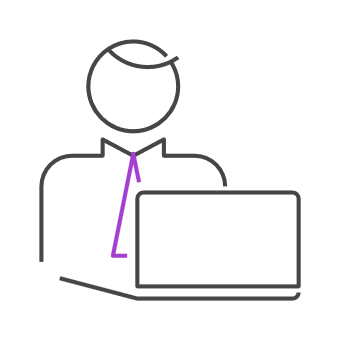 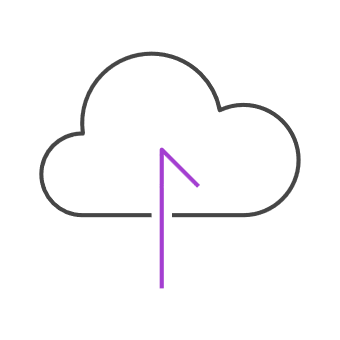 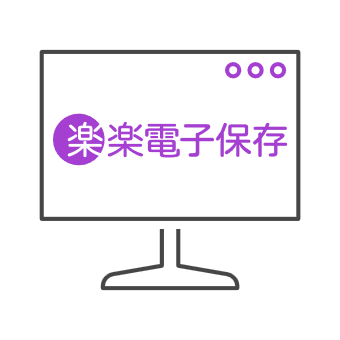 メールから帳票を                     　　　　　　該当のファイルを選択して                  　　　　　 入力項目を確認して
 ダウンロードして　　　　　　　　　　　　　　  　 　　　　「楽楽電子保存」に　　　　　　　　　　　　　　　　　　　　　 　保存
　　 PCに保存　　　　　　　　　　　　　　　　　　　　　 手動でアップロード
＜After＞
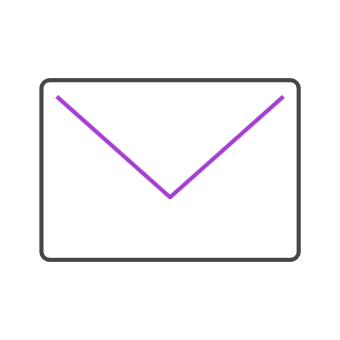 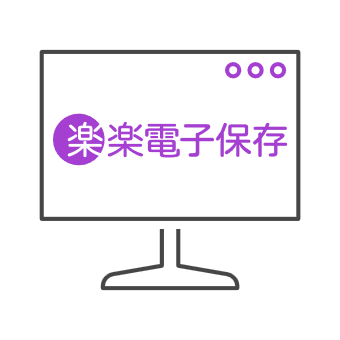 指定のメールアドレスに　              　　　　　　 自動で「楽楽電子保存」に
  　帳票を添付して　　　　　　　　　　　　　　　　　　　連携されているので
    　 受領／送付　　　　　　　　　　　　　　　　　　　 入力項目を確認して保存
＜ご利用方法＞　指定のメールアドレスは別途周知いたします。
①　帳票を取引先に送る際
　　└　ご自身にてメールのCCに指定のメールアドレスを入れ、帳票を添付して送付してください。
②　取引先から帳票を受け取る際
  　└　取引先にメールのCCに指定メールアドレスを入れ、帳票を添付して送っていただく必要があります。
　　└　取引先への周知方法については別途ご案内いたします。
③　スキャナ保存をする際　（※設定可能な複合機・スキャナのみ）
　　└　複合機やスキャナで生成したPDFファイルを指定メールアドレスにメール送信するよう
　　　　 事前設定をすることで本機能を利用できます。
本機能の利用開始のタイミングや詳細については、別途ご案内いたします。
ご協力をお願いいたします。